Devil’s Gate Dam 
& Reservoir


Environmental Impact Report
 
&
 
Interim Operational Measures
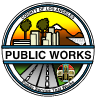 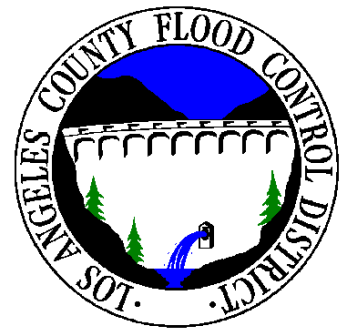 Steve Sheridan, P.E.
Los Angeles County 
Department of Public Works
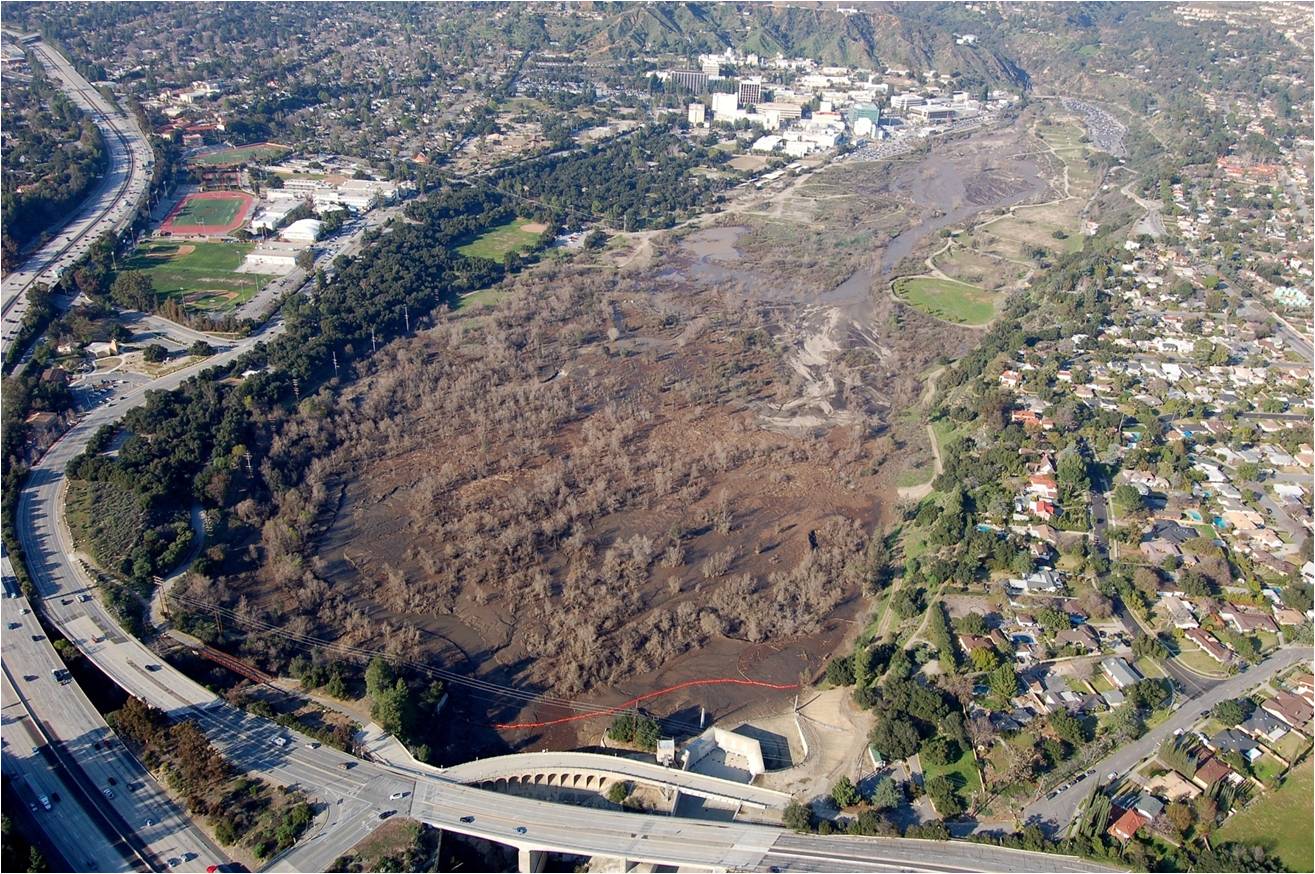 Condition Assessment
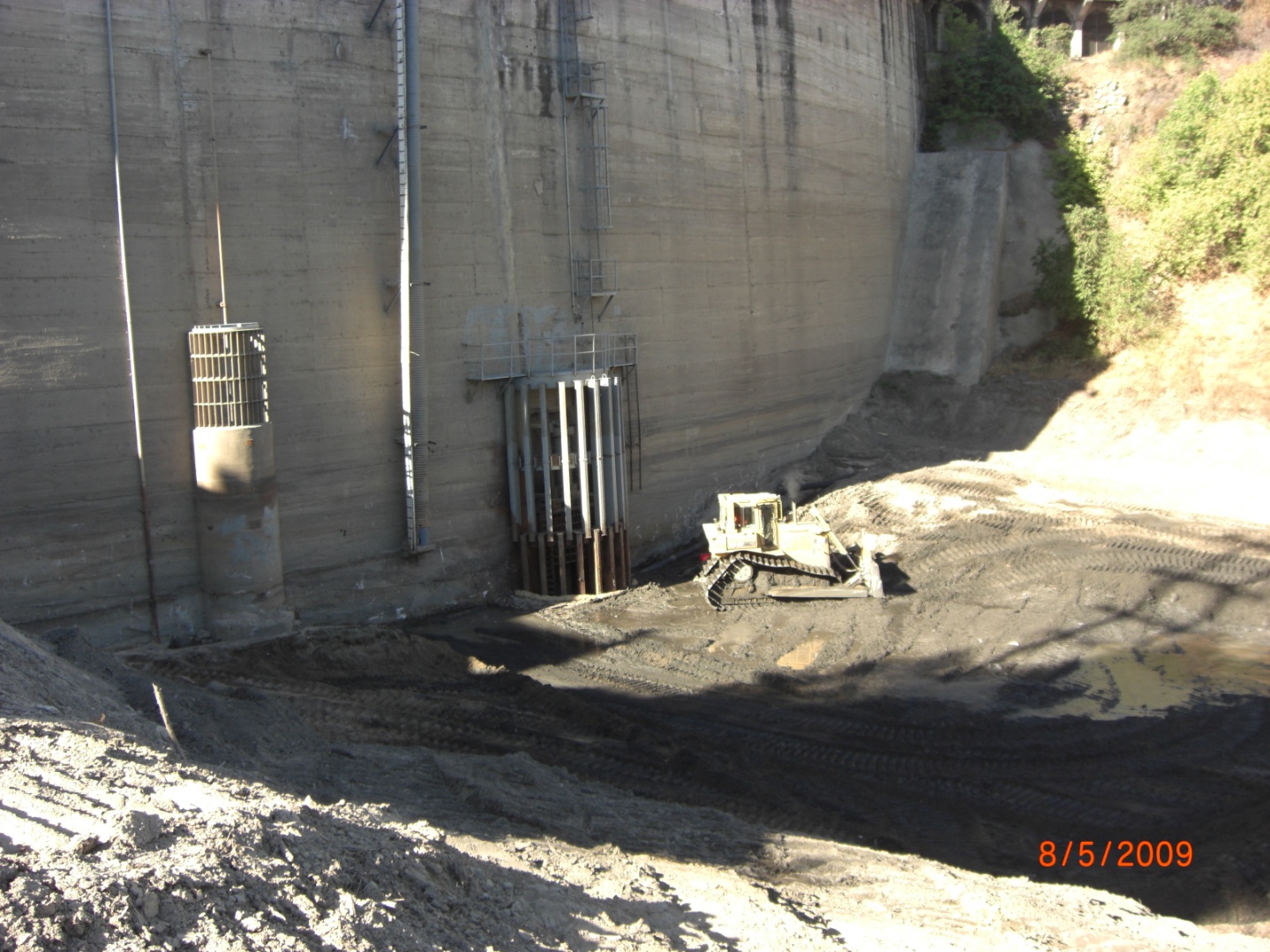 Same trashrack
September 2009
January 2011
Flood Hazard Risk
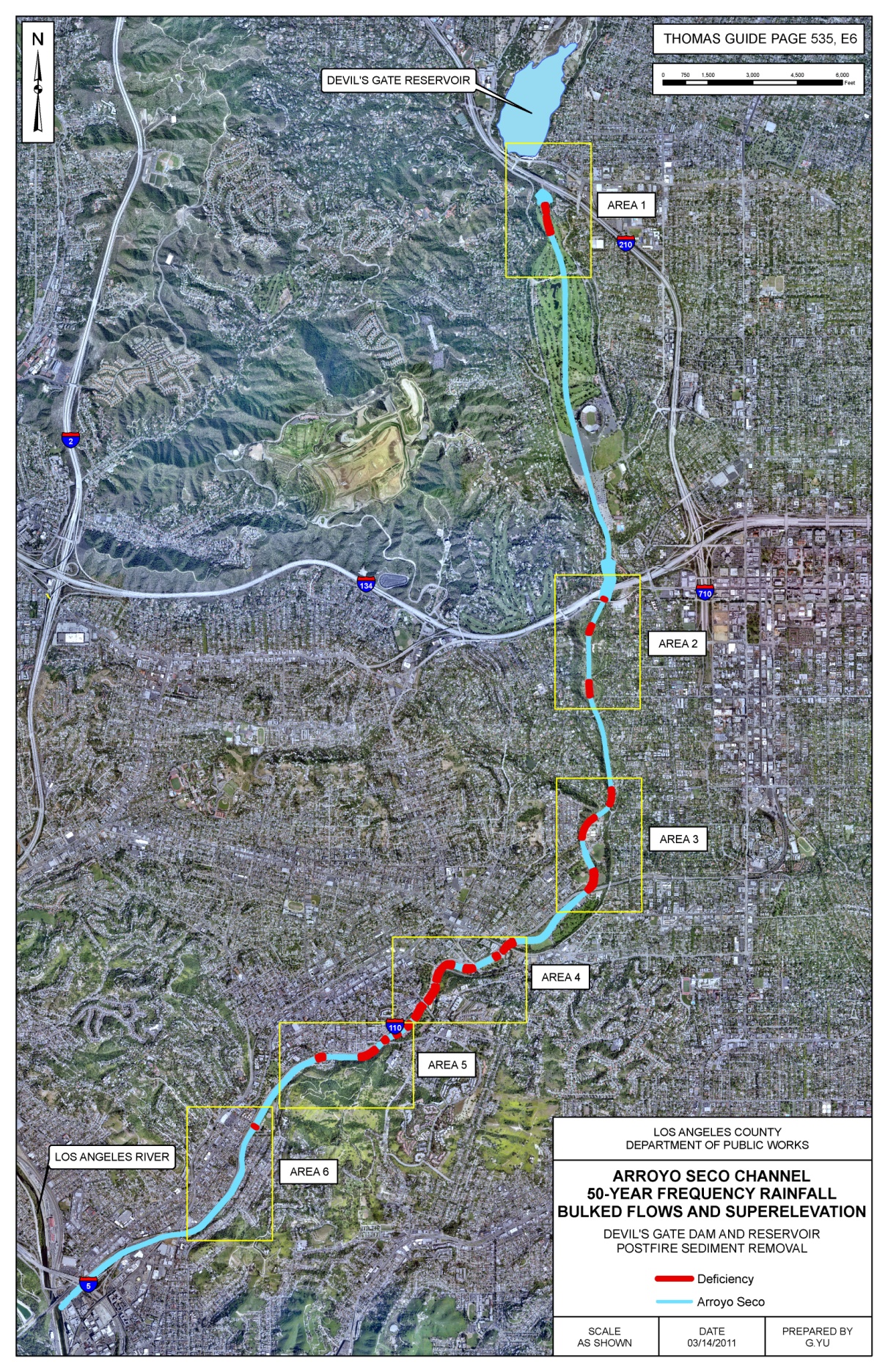 Environmental Impact Report
Interim 
Operational 
Measures
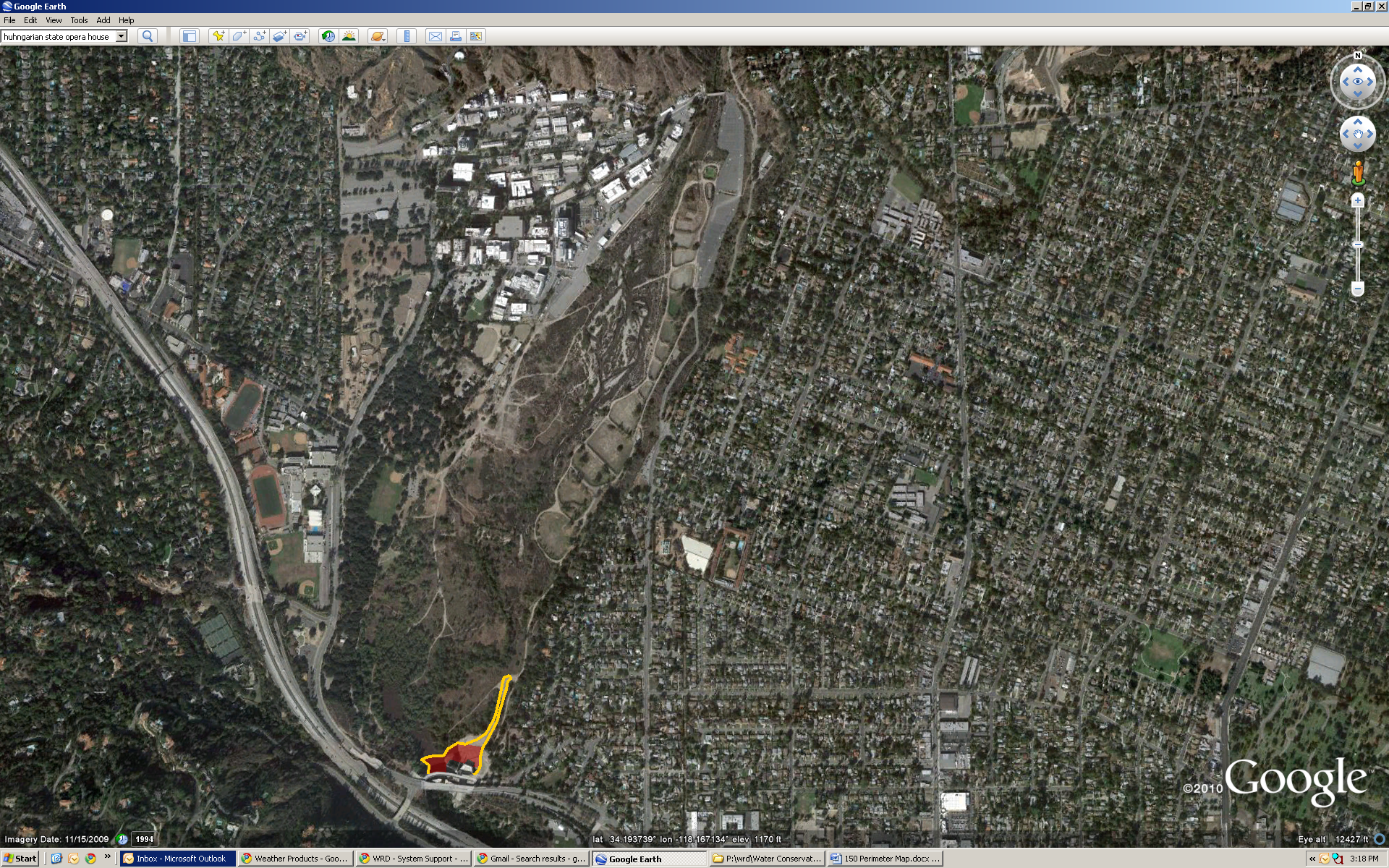 Limits of work
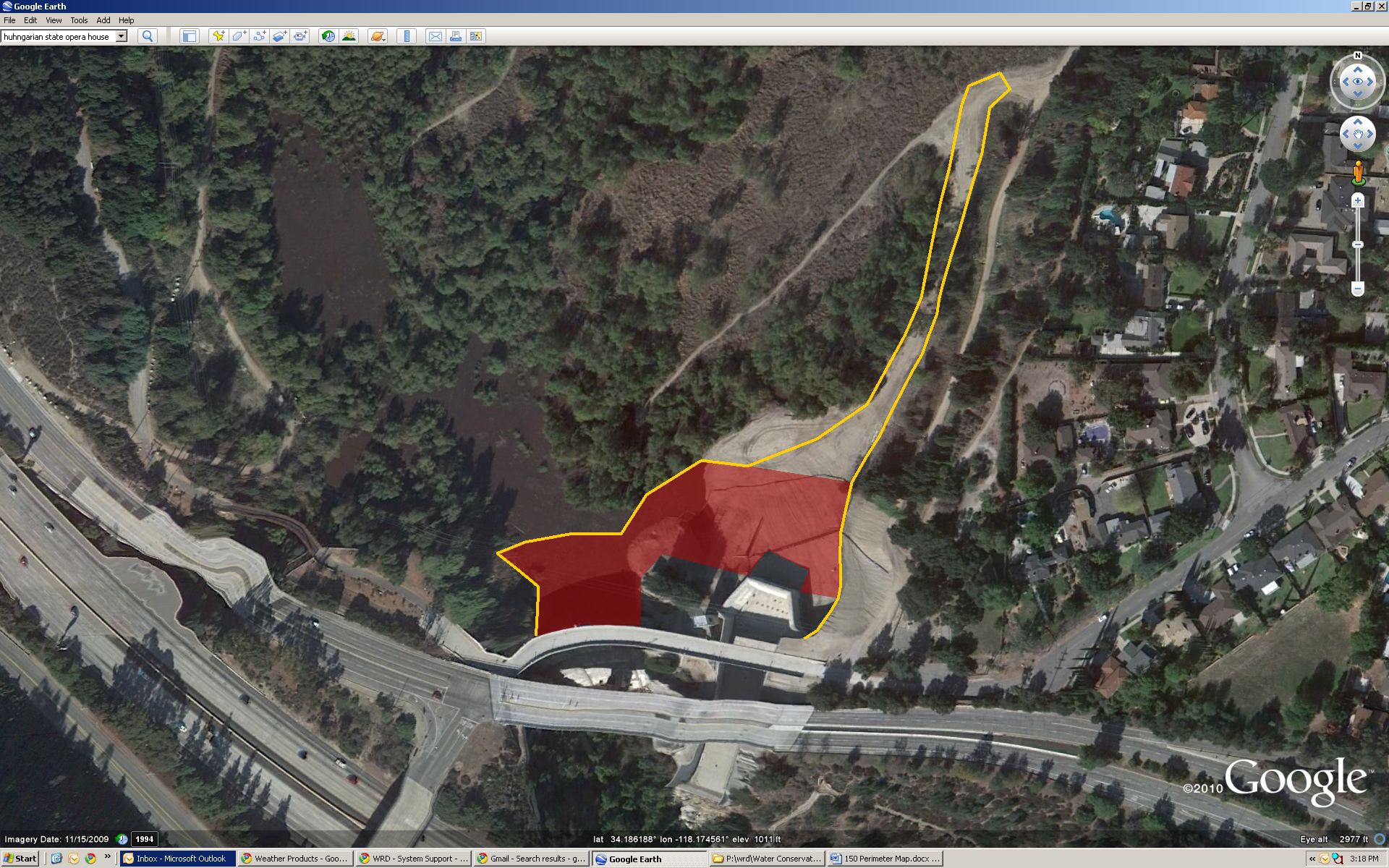 Interim Operational Measures
Remove an estimated 25,000 CY of sediment from an area approximately 100 feet  upstream of the dam face.
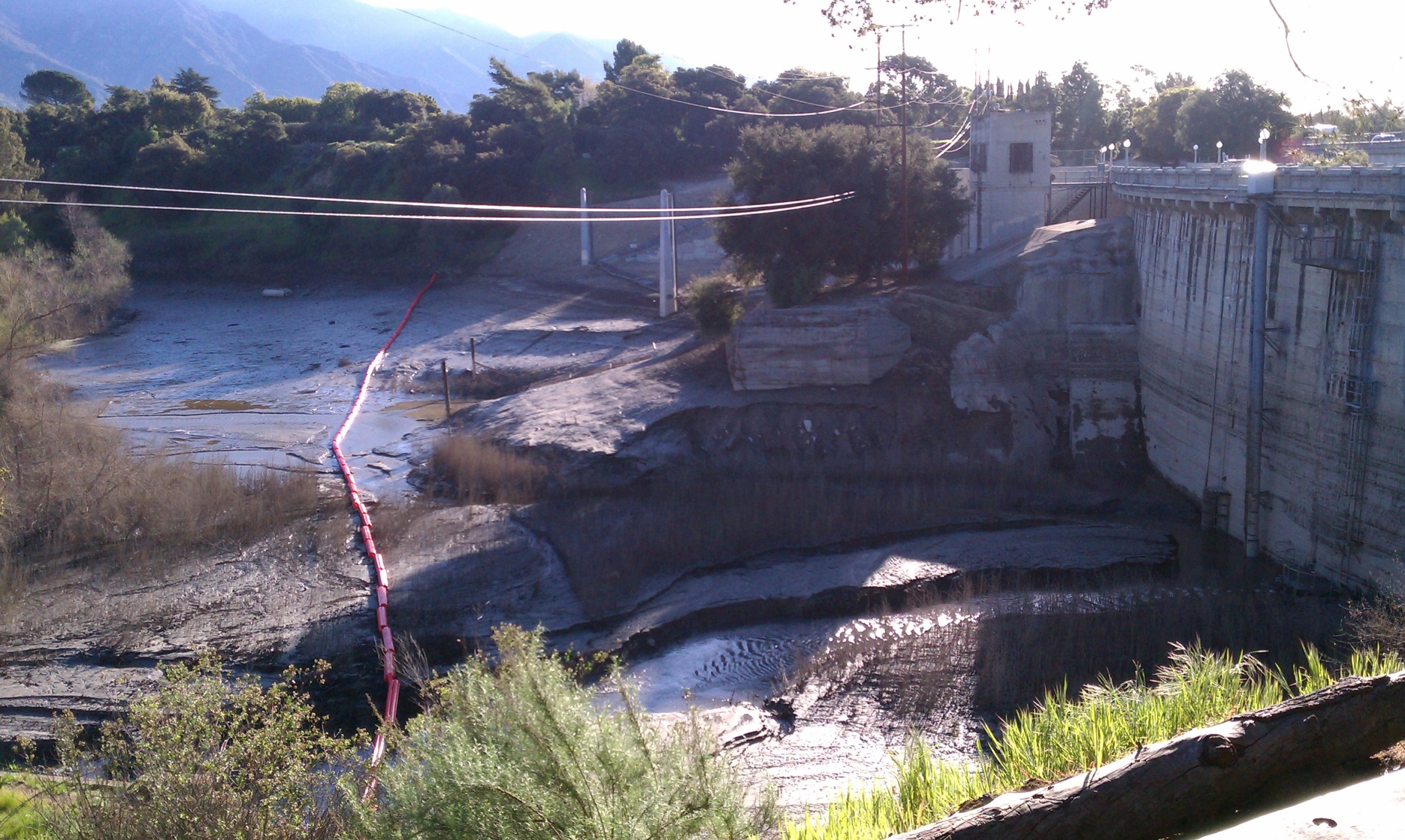 ≈ 100’
Re-establish the access road along east abutment
Interim Operational Measures
Replace approximately 100 feet of damaged ladder system on the face of the dam.
Extend the height of existing sluice gate trash rack approximately 32 feet.
Reduce the bar opening width of the existing sluice gate trash rack.
Interim Operational Measures
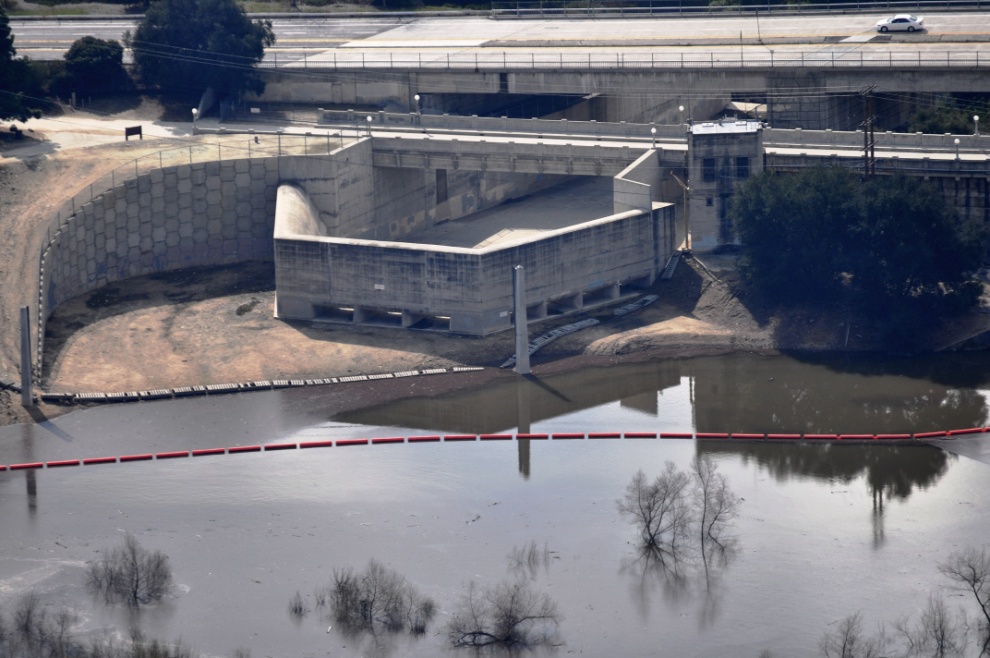 Install new catwalk around the spillway ports.
Replace the existing wooden boom logs that are employed upstream of spillway ports to trap floating debris and install new anchor points.
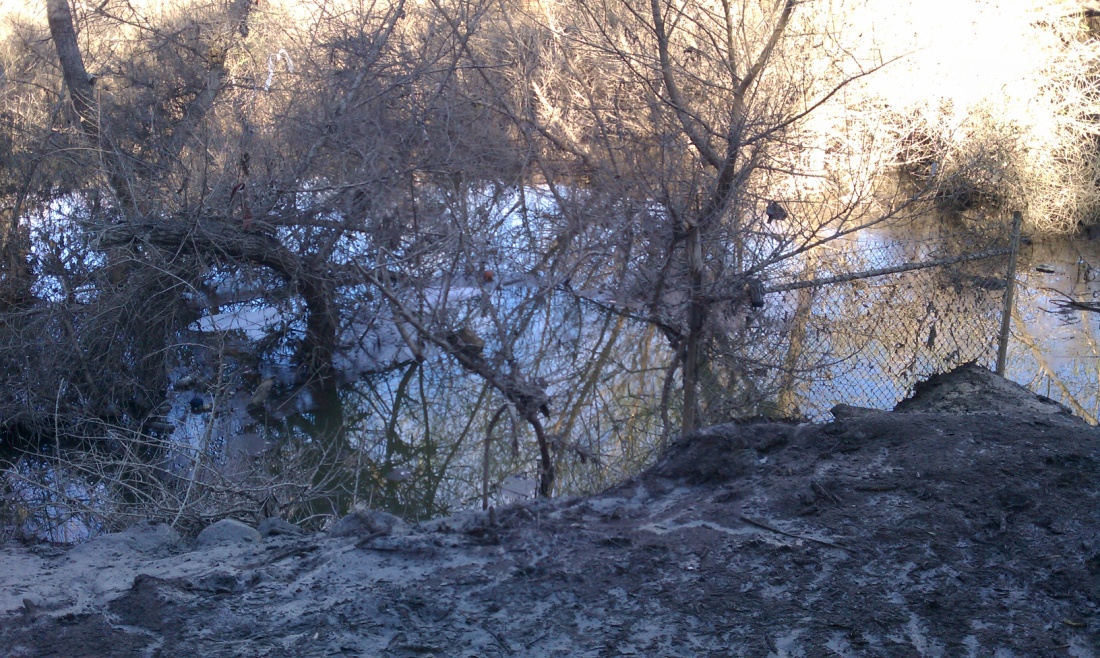 Modify the Altadena West Storm Drain to allow discharge in the event the outlet becomes blocked by sediment.
Regulatory Agencies
Division of Safety of Dams
  Department of Fish and Game
  Regional Water Quality Control Board
  US Army Corps of Engineers
Summary
Contact Information
Steve Sheridan, Principal Engineer
Los Angeles County Department of Public Works
Water Resources Division
(626) 458-6102
ssheridan@dpw.lacounty.gov
For a copy of the Board Report, go to:
http://dpw.lacounty.gov/wrd/Removal/index.cfm
And select Devil’s Gate Dam and Reservoir